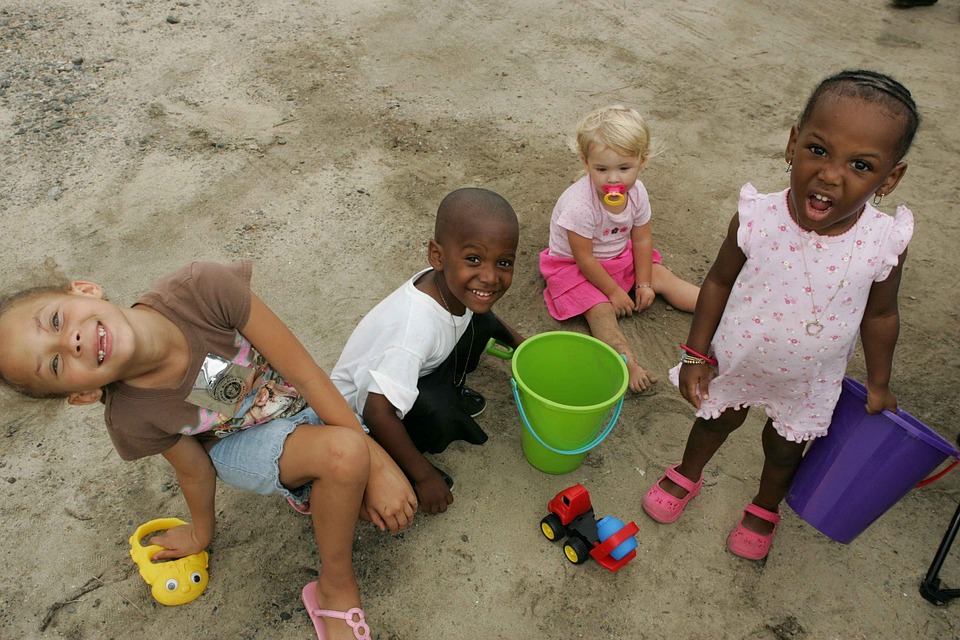 Psykolog S. Hindström
Familjecentralerna 2025
Göteborg 25 mars 
Stina Hindström leg.psykolog
Psykolog S. Hindström
Samtal
Psykolog S. Hindström
Säker
Psykolog S. Hindström
Sedd
Psykolog S. Hindström
Tröstad
Psykolog S. Hindström
Trygg
Psykolog S. Hindström
Synkroni
Psykolog S. Hindström
Tack!
Psykolog S Hindström
stina@psykologshindstrom.se
Instagram: Psy_kologshindstrom